САМОСТОЯТЕЛЬНАЯ МУЗЫКАЛЬНАЯ ДЕЯТЕЛЬНОСТЬ ДЕТЕЙ КАК ПРИЕМ РАЗВИТИЯ МУЗЫКАЛЬНЫХ СПОСОБНОСТЕЙ ДОШКОЛЬНИКОВ
Музыкальный руководитель
Стрункина Татьяна Анатольевна
Характеристика самостоятельной музыкальной  деятельности, ее значение для развития музыкальных способностей ребенка.

Виды самостоятельной деятельности. Формы организации. Руководство.

Музыкальные уголки - как основополагающие. Роль воспитателя и музыкального руководителя в организации самостоятельной музыкальной деятельности.
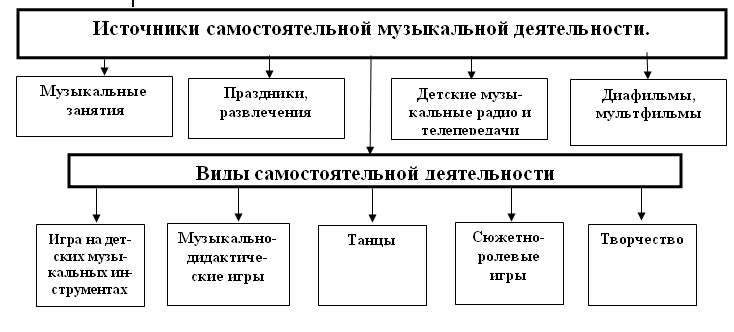 ВСЕ МЫ МУЗЫКАНТЫВОТ НАС СКОЛЬКО…
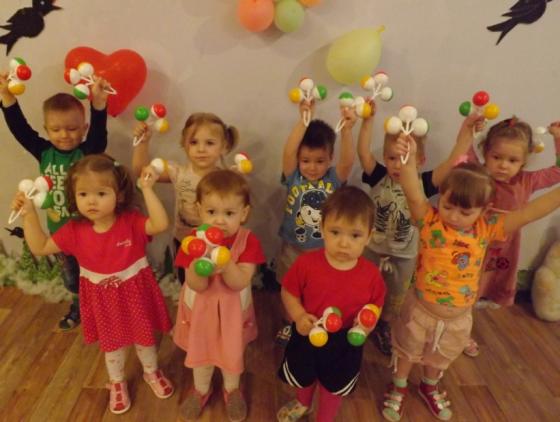 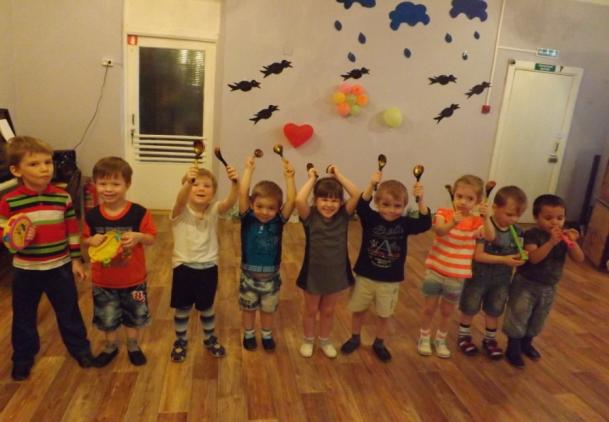 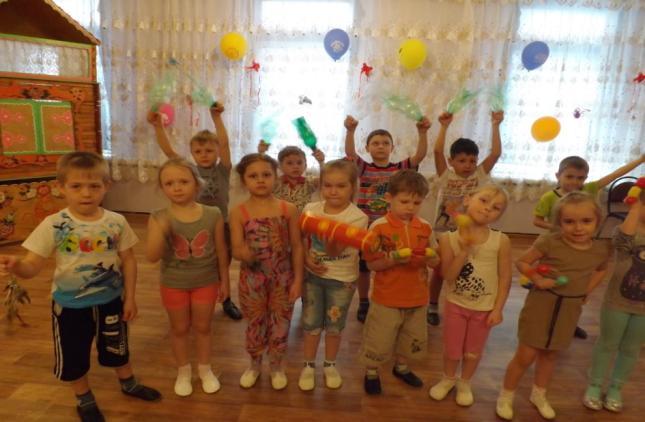 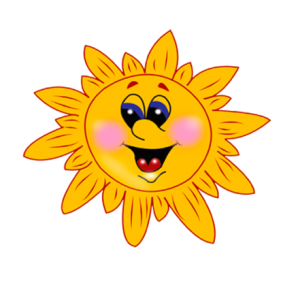 СВЕТИТ СОЛНЫШКО В ОКОШКО СКАЗКА В ГОСТИ К НАМ ПРИШЛАИ О ДЕДКЕ, И О БАБКЕНАМ ПОВЕДАЕТ ОНА
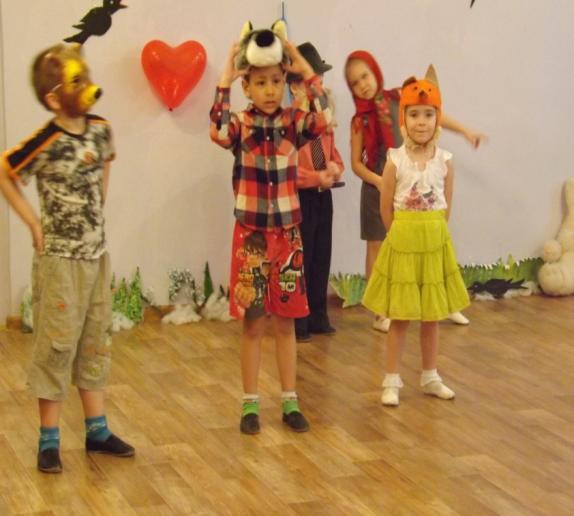 ЗАИГРАЮТ ЛОЖКАРИ,НЕ УСНУТЬ ВСЕМ ДО ЗАРИМОЛОДЦЫ ВСЕ УДАЛЫЕ,ЛОЖКИ, БУДТО ЗОЛОТЫЕ.
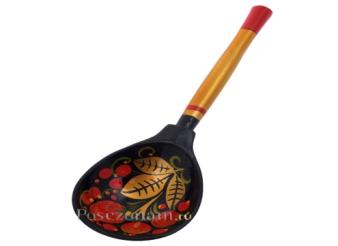 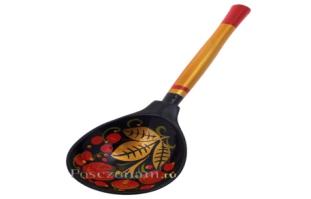 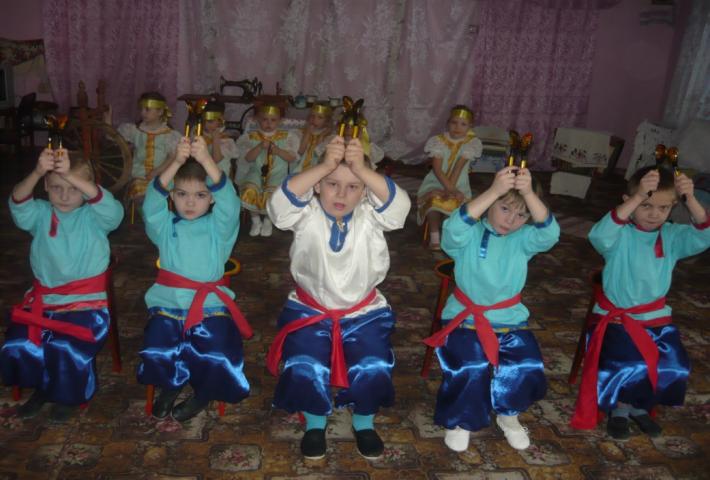 ОБОЙДИ ХОТЬ ЦЕЛЫЙ СВЕТ – ЛУЧШЕ БАРАБАНЩИКОВ НЕТ!
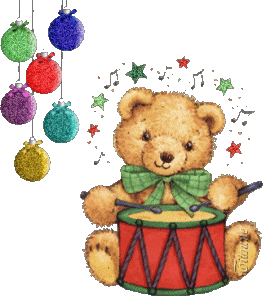 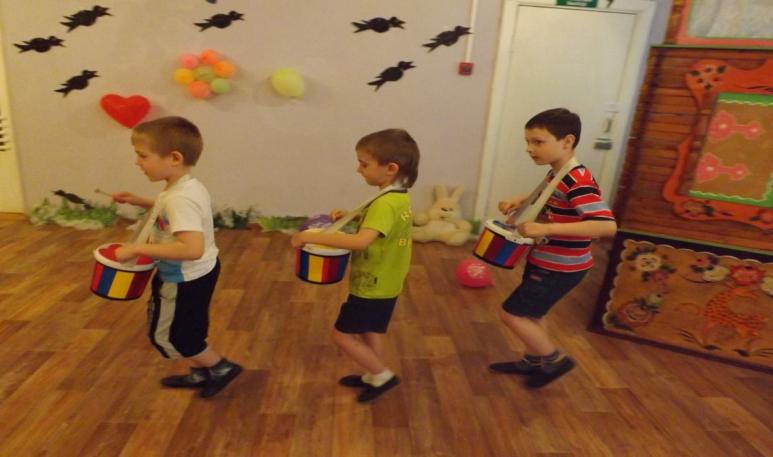 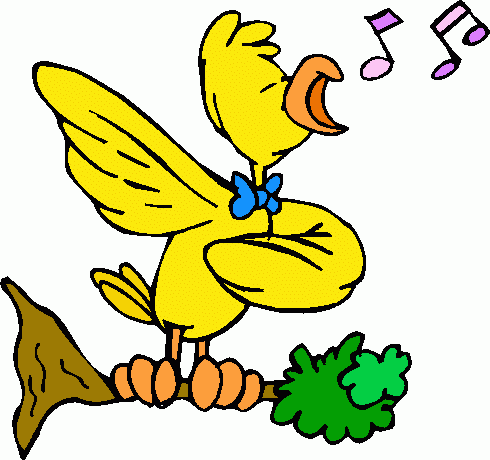 ЧТОБЫ ВЫУЧИТЬСЯ ПЕНИЮИМЕЕМ МЫ ТЕРПЕНИЕ.
МУЗЫКАЛЬНЫЙ УГОЛОК – МОЙ ЛЮБИМЫЙ УГОЛОК.СРЕДНЯЯ ГРУППА
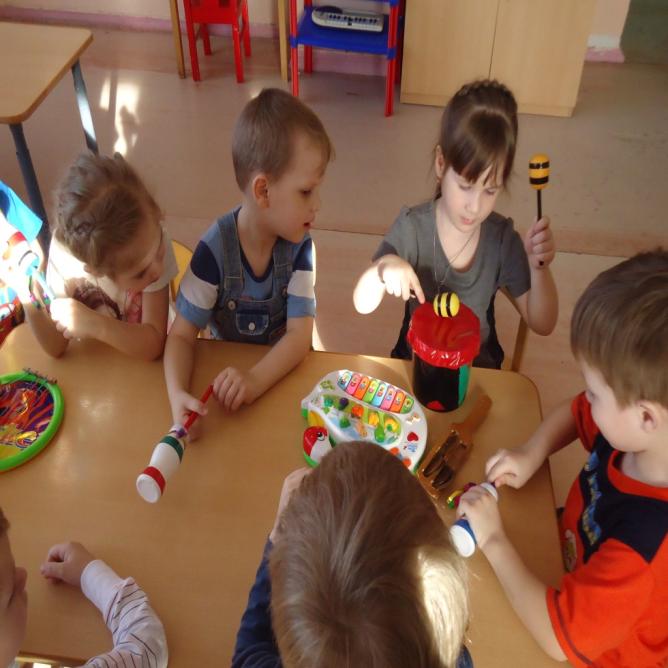 МУЗЫКАЛЬНЫЙ УГОЛОК – МОЙ ЛЮБИМЫЙ УГОЛОК.СТАРШАЯ ГРУППА
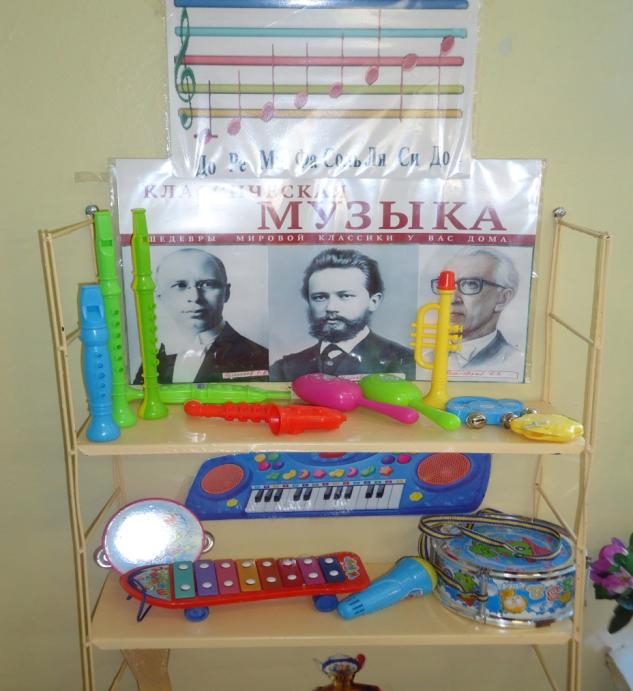 Упражнение «Времена года в цвете и музыке». 
Материал к упражнению: краски, кисточки и прямоугольники (по четыре вида на каждого ребенка)
 Ход упражнения: дети, слушая музыку из цикла «Времена года» А. Вивальди, закрашивают каждый имеющийся у них прямоугольник каким-то одним цветом .
 Таким образом, прямоугольники получат свои названия: «Зима», «Весна», «Лето», «Осень».
СПАСИБО ЗА ВНИМАНИЕ